1-Year Clinical and Imaging Outcomes of a Novel Ultra High Molecular Weight PLLA Sirolimus-Eluting Coronary BRS: A Prospective Multicenter International Investigation (The FORTITUDE® Study)
Antonio Colombo, MD
Ospedale San Raffaele, Milan, Italy
Boris Vesga, Hector Hernandez, Miguel Moncada, Alaide Chieffo, Azeem Latib, Eugenio Stabile, Giovanni Esposito, Antonio Dager, Jaime Fonseca, Camilo Arana, Juan A. Delgado, Emanuele Meliga, Tiziana C. Aranzulla, German Gomez, Giuseppe Tarantini, Alessio La Manna, Corrado Tamburino, Juan F. Granada
Disclosure Statement of Financial Interest
I, (insert name here), DO NOT have a financial interest/arrangement or affiliation with one or more organizations that could be perceived as a real or apparent conflict of interest in the context of the subject of this presentation
FORTITUDE Study Design
Patients Eligible for PCI of Single De Novo Native Coronary Artery Lesion
Baseline Angiography: < 14 mm Length, Severe Calcification Excluded
Baseline IVUS: Vessel Size 2.5 – 3.7 mm, Severe Calcification Excluded (n=63)
Mandatory Pre-Dilatation (Target <40% DS)
Scaffold implantation (n=62): Based on IVUS Measurements
 1 Failure to Cross
Sub-Optimal Angiographic Result (22/62= 35%)
Optimal Angiographic Result (40/62= 65%)
Post-Deployment OCT
Post-Dilatation NC-Balloon
9-Month Angio-OCT Follow Up (n=60)
 1-Non-Cardiac Death, 1-Lost in Follow Up
2-Year Angio-OCT or CT-Angio F/U
Clinical Follow Up 3,4,5 Years
FORTITUDE® Sirolimus Eluting BRS: Device Characteristics
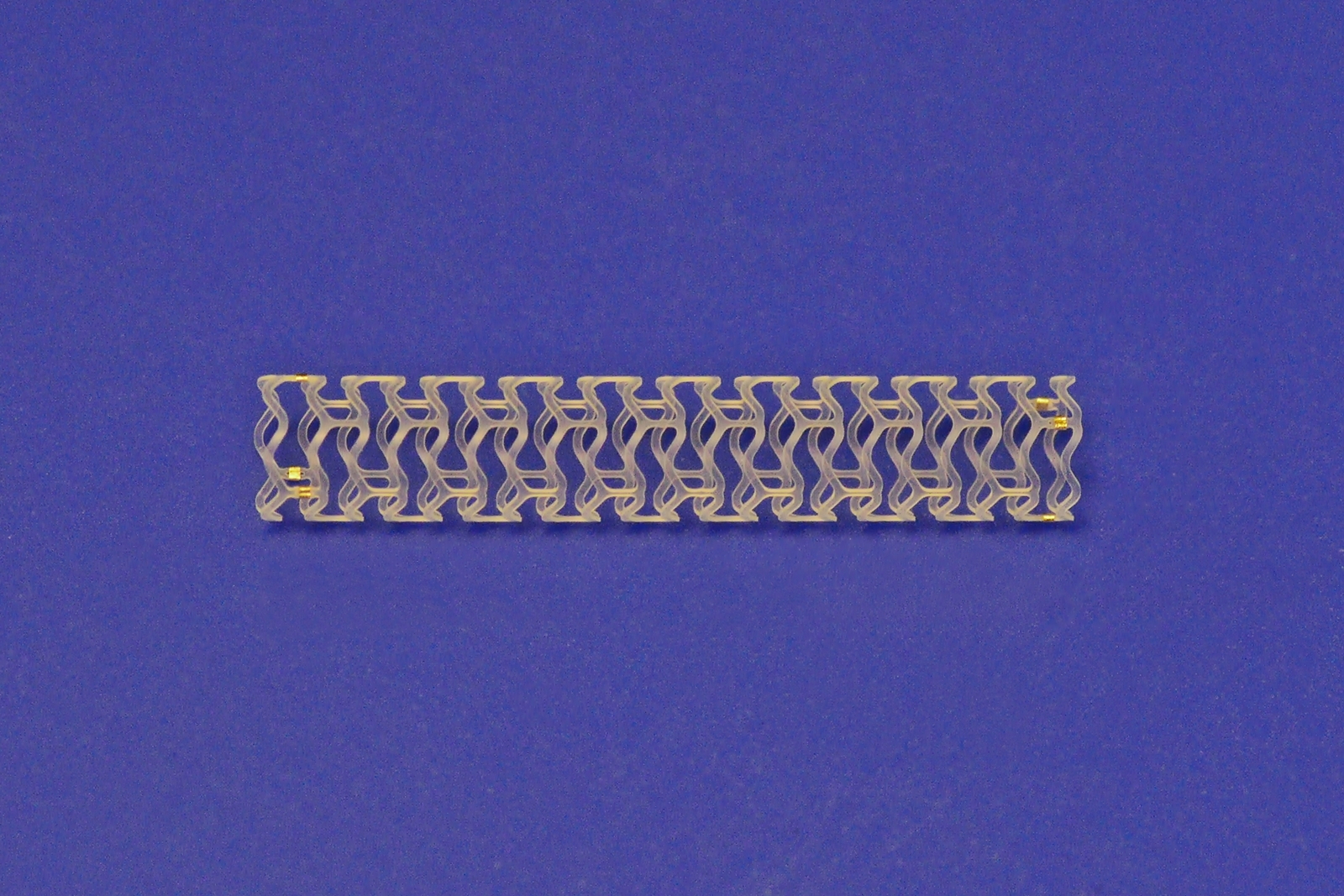 *Depending on scaffold size
Enrollment Sites (Italy and Colombia) and Number of Patients per Site
Nothing to disclose
Baseline Clinical Characteristics
Angiographic Lesion Characteristics
Device Implantation: Procedural Endpoints
1Non-flow limiting dissections identified distal and outside of scaffold; BRS-DES overlap not required 
2Defined as successful delivery and deployment of the scaffold at the intended target lesion with final residual stenosis of <50% of the target lesion by QCA after the index procedure.
3Defined as clinical device success with any adjunctive device without the occurrence of major adverse clinical events related to ischemia up to day of discharge.
9-Month Angiographic Analysis
Primary Efficacy End Point: Cumulative Frequency Distribution 9-Month In-Scaffold Late Lumen Loss
In-Scaffold OCT Measurements
Safety Endpoints Through 9 Months
The FORTITUDE Study: Conclusions
The FORTITUDE Study, an international, multi-center investigation of the clinical performance of the 1st generation (150-µm) Amaranth BRS showed:
High clinical device success rate (98.4%)
Low MACE rates (4.9%; 2 out 3 events related to peri-procedural MIs)
Low angiographic binary restenosis (1.6%) and late loss (0.27 ± 0.41 mm)
High levels of strut coverage (96%) and scaffold stability (1.7% late discontinuities) in OCT at 9-months  
Amaranth’s proprietary ultra-high molecular weight PLLA combined with unique polymer processing technology has led to the further miniaturization of the BRS. Two FIH studies are already testing second generation Amaranth’s BRS:
RENAISANCE II (115-µm BRS): Enrollment complete 
RENAISANCE III (<100-µm BRS): Enrollment already started
Due to the unique polymer features, these future generation scaffolds have the potential to match the biological performance of current metallic DES